2023/ 2024
Aspen Academy
Back to School
In this packet!
Important Dates
Back to School Days
Health Information
Food Services
Update Contact Info
Extended Care
Uniforms
Transportation
2
2023/2024 Calendar
3
Open House Checklist
August 30th or August 31st
While scholars are testing, parents/guardians should:

Planner purchase ($5)
Complete Volunteer Training
Infinite Campus Log in help
School Dismissal Manager
Transportation
Breakfast and Lunch information
Extended Care
Health Office
Immunizations
4
Open House-Scholars
August 30th or August 31st
Elementary Assessments (watch for sign up email)
Drop supplies off in classroom
Meet teachers/complete forms
MS scholars will receive schedule from their advisor
5
Health Information
Kindergarten and Grade 7 Scholars!
Are these up to date?
Contact: julie.martini@aspenacademymn.org
Medication Administration Form
Contact jill.ruekert@aspenacademymn.org
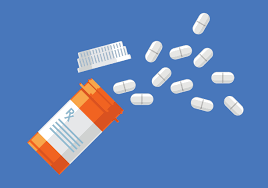 Click image above for form
Click image above for form
6
FOOD SERVICES
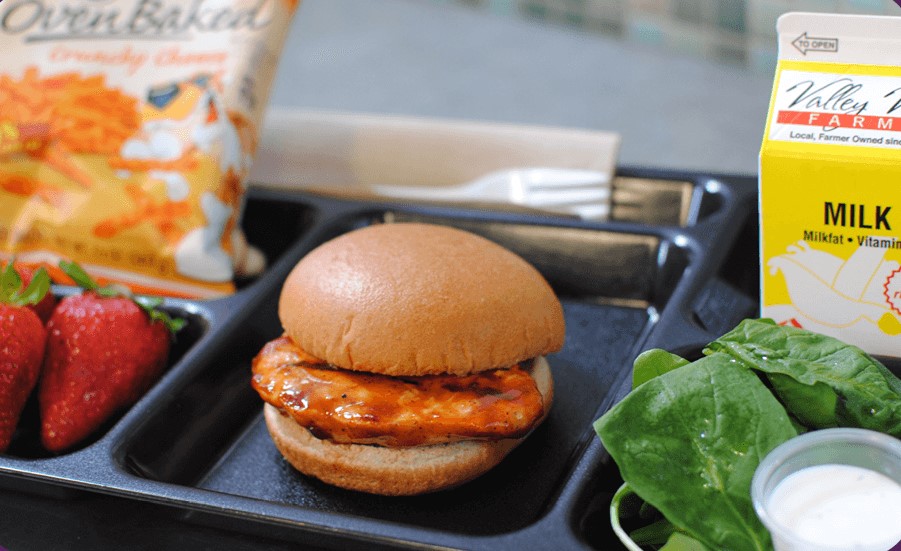 7
Things to know!
2023/2024Application for Educational Benefits
Filling out the application ensures that Aspen can maximize the financial benefit from national and state funding sources.

All information is private.  Family information and status is available only to staff relevant for implementation.
A new application is needed yearly.  Please click HERE to access the application.
Qualifying families would receive the following benefits:
Transportation Fees – There is a discount for out of district busing. Contact Mr. Sandberg with details
AAA Club Fees - 10% off for qualifying families
Extended Care Discount - 10% off for qualifying families

Aspen Academy receives additional funding for qualifying families:
Title Funds
Academic Support
Counseling Services
Q:  If breakfast and lunch is free, why do I need to fill out an application?

A: The Educational Benefits Application covers more than just lunch!  Qualifying brings additional funds to Aspen.
8
Contact Information
Calling all Aspen Academy Families!!
Please update your contact information in Infinite Campus!
Address, we must have legal residence on file
Email, teacher communication, newsletters
Emergency Contacts, please provide at least 2 additional (non-parent/guardian)
Please login to your Infinite Campus Parent Portal.  On far left:  Click 3 lines in top corner moreonline registrationstart.  Follow prompts.
9
Having trouble logging in? Contact Mr. Martini, jed.martini@aspenacademymn.org.
Eagles’ Nest
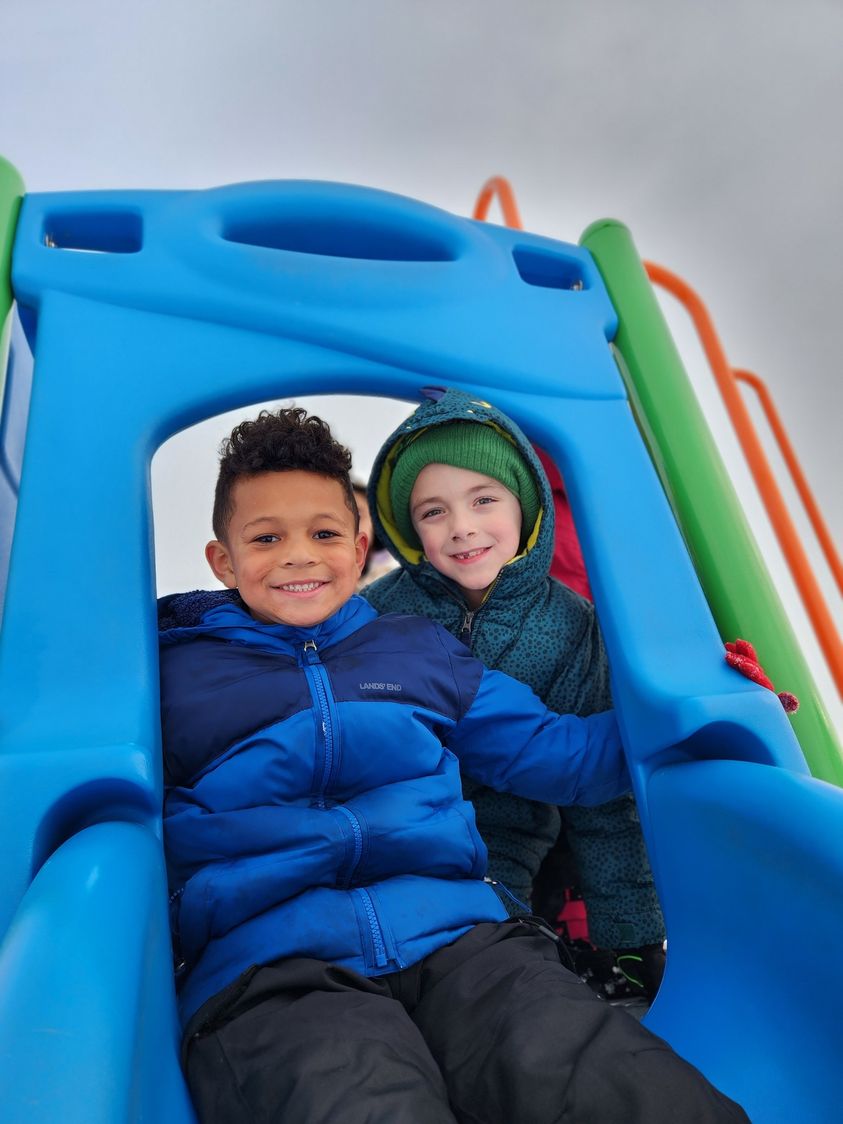 10
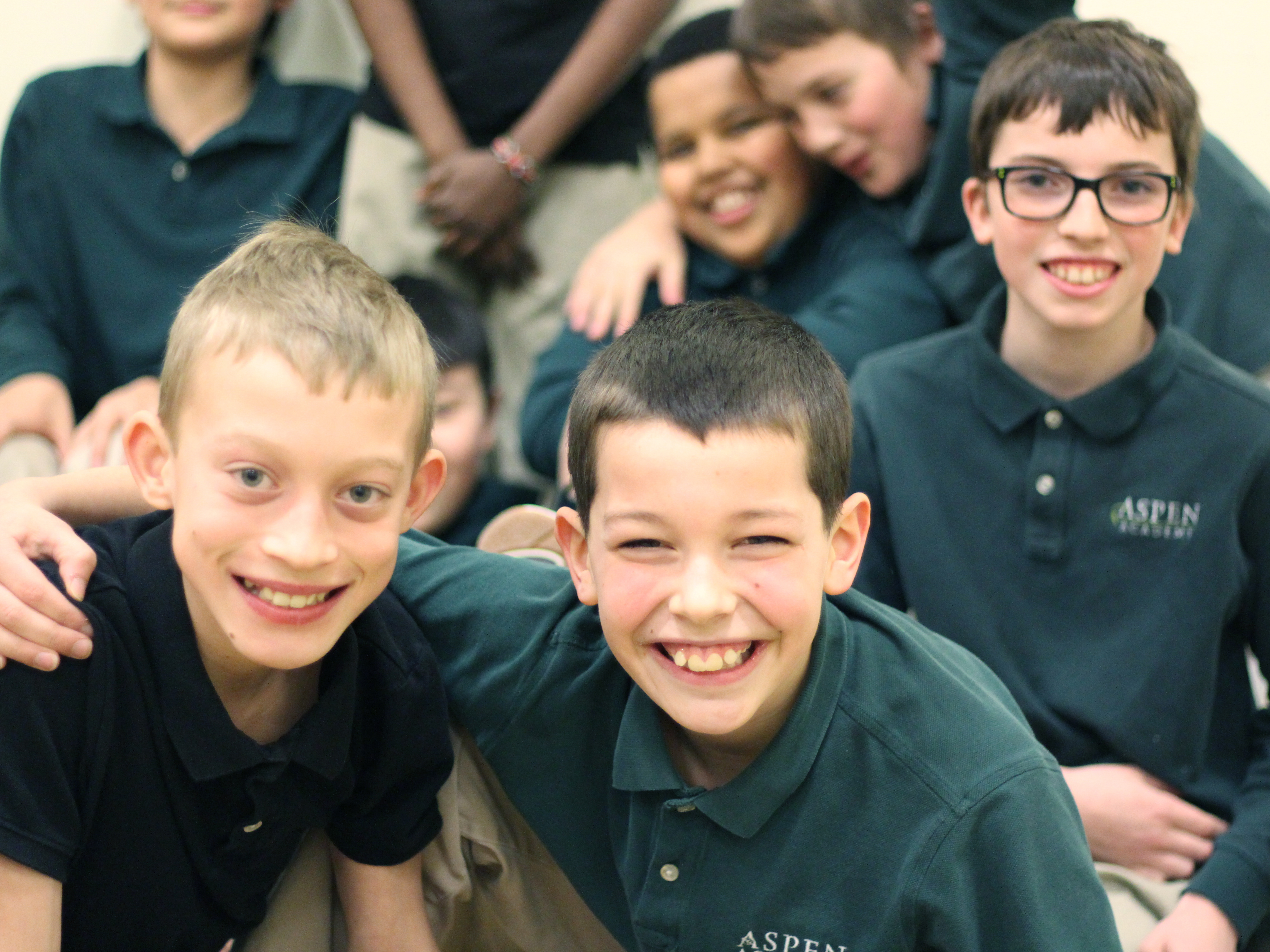 Uniforms!
Full Guidelines-click HERE
Green tops are only through Lands’ End.
Our approved plaid has no yellow or red.  It is available through School Belles (online) or Donald’s uniform (local brick and mortar store).  
Embroidered logo is not required.
All other items can be purchased at most retail stores.
11
Transportation
Bus request form was sent out to all families earlier this summer.  If you missed it, please reach out as soon as possible.
Bus stop information will be available mid-August
All bus payments (if applicable) are due PRIOR to your scholar riding on the first day.
If your child is a walker, please contact us for pre-approval.
Detailed car line information will be sent out prior to first day of school.
School Dismissal Manager needs to be set up/updated for all families.
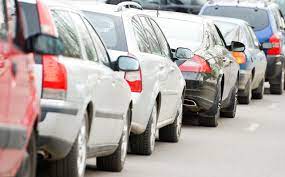 12
Contact: Mr. Sandberg, eric.sandberg@aspenacademymn.org  952-226-5940, ext. 8198
Questions?
Please reach out if there is anything else we can help with!
Summer School Hours Tuesday-Thursday 9-3
Front Desk, 952-226-5940, office@aspenacademymn.org
Dean of Students, eric.sandberg@aspencademymn.org
Business Manager, julie.martini@aspenacademymn.org
Special Education, jodi.herlick@aspenacademymn.org
Director/Principal, melanie.jiskra@aspenacademymn.org
13
Thank You!
We are honored that you have chosen Aspen Academy for your family!
We are looking forward to an exciting new school year!
14